Bepalen Strategische Doelstellingen HR
In het kader van een HR-beleidsplan
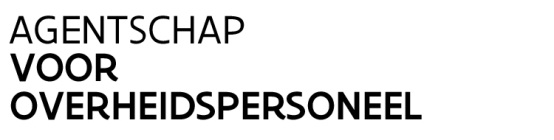 Toolbox HR-beleidsplan
Werksessie Doelstellingen HR
Dit staat op de agenda
Aftoetsen en valideren resultaten vorige stuurgroep
Bespreken resultaat vorige sessie & valideren
Bepalen van HR focus en HR rol
Welke insteek verwachten van de HR-processen?
Impactanalyse uitdagingen HR
Hoe kunnen de verschillende HR-domeinen bij dragen aan de realisatie van de kernuitdagingen?
Bepalen van strategische HR doelstellingen
Uitwerken van kloofanalyse
2
De Kernuitdagingen voor HR
Resultaat van de oefening:
….
Aftoetsen
Aftoetsing met missie, visie, strategische doelstellingen, omgevingsanalyse:  geïntegreerd verhaal?
Finaliseren
In 1 document (A4) met de uitgeschreven HR-kernuitdagingen
Te valideren door stuurgroep
Basisdocument voor verdere opmaak HR-beleid
3
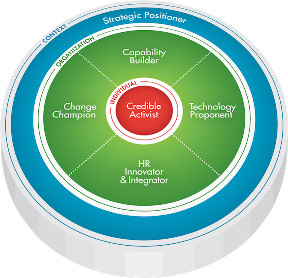 De rol van HR?
Het model van Ulrich kan input bieden om te reflecteren over de rol van HR in de organisatie
In 2012 kreeg het model een update naar zes rollen
Mogelijke oefening:
Geef voor elke HR rol 2 scores (van 0 tot 5) op basis van de uitdagingen
In welke mate zou HR deze rol moeten vervullen?
In welke mate vervult HR deze rol nu binnen hun taken?
4
De 6 rollen van Ulrich beschreven
Strateeg : 
begrijpt samenleving en business, en kan dit begrip vertalen naar hr-acties op vlak van talent, cultuur en leiderschap.
 Geloofwaardige adviseur: 
bouwt vanuit die geloofwaardigheid vertrouwensrelaties op en speelt een voortrekkersrol om de organisatie beter te doen presteren..
Talentmanager: 
definieert, monitort en creëert de talenten en competenties binnen de organisatie die nodig zijn voor de slagkracht van de organisatie. 
Changemanager: 
zet en houdt veranderingen in gang en begeleidt de veranderingen op niveau van de organisatie en van het individu. 
Innoverend operationeel uitvoerder: 
Vindt innovatieve oplossingen voor complexe organisatieproblemen, implementeert die ook, volgt op en meet de impact ervan. 
Voorstander van technologie: 
gebruikt technologie om efficiënter te werken, om kennis te delen en om medewerkers met elkaar te verbinden, en streeft naar acceptatie van nieuwe communicatiekanalen zoals sociale media.
5
Impactanalyse uitdagingen HR
Doelstelling:
De impact van de gevalideerde kernuitdagingen beschrijven op de verschillende HR-domeinen
Beschrijven wat is er nodig op elk domein van de HR-cyclus
6
Hoe werk
georganiseerd wordt
Hoe medewerkers 
geselecteerd 
worden
Hoe medewerkers 
beloond worden
Functies &
 competenties
Hoe prestaties 
beheerd worden
Hoe medewerkers ontwikkeld worden
De HR-domeinen
25-9-2014
7
Een voorbeeld van impactanalyse
Ago Powerpoint
8
[Speaker Notes: Sjabloon voorzien, invullen in 2 groepen:
	* afdelingshoofden + Luc
	* Personeelsverantwoordelijkenresultaat,
We willen een zeer concreet en consensus in de groep

zouden dat nadien op één of andere manier handig beschikbaar moeten kunnen hebben voor de volgende oefening. Laten schrijven op flappen? Of zorgen dat we het ter plaatse kunnen printen?]
Resultaten impactanalyse
9
[Speaker Notes: Per grote blok herneem telkens uitdaging en formuleer impact ttz wat moet er dan gebeuren
Op deze oplijsting laten E/R scoren]
Resultaten impactanalyse (2)
10
[Speaker Notes: Rechstereeks in Word-doc typen]
HOE DOELSTELLINGEN FORMULEREN?
Werk met volzinnen
Schrap overbodige en ambigue woorden
Biedt de formulering een duidelijk antwoord op: 
wat moet er veranderd worden?
wat moet ik doen om dit te veranderen?  
wat zie ik als het veranderd is?
Formuleer SMART
Ago Powerpoint
25-9-2014
11
HET SMART PRINCIPE
12
VERSCHIL STRATEGISCHE VS OPERATIONELE DOELSTELLING
Een strategische doelstelling heeft een impact van drie tot vijf jaar en is daardoor globaler (overkoepelender) geformuleerd
Een operationele doelstelling heeft een impact van maximum 1 jaar en is concreet geformuleerd met een criterium in waaraan je duidelijk kan zien dat de doelstelling gerealiseerd is. 
Vb strategische doelstelling: 
Verdubbeling van de personeelstevredenheid over de kwaliteit van leidinggeven (tov vorige meting) ten laatste in jaar X
Vb operationele doelstelling
Alle afdelingshoofden en teamhoofden hebben een individueel ontwikkelingsplan in jaar X
13
Dit zijn on ze strategische HR-doelstellingen
…
…
…
14
Evaluatie en finaliseren doelstellingen
SMART geformuleerd?
In lijn met HR kernuitdagingen en focus?
VALIDATIE: ronde van de tafel
15
Kloofanalyse
In kaart brengen wie wat vandaag doet op vlak van HR
Wat gebeurt ivm de verschillende HR-domeinen binnen de afdelingen?
Wie neemt welke HR-processen op, wie is er verantwoordelijk voor?
Per strategische doelstelling:
Wat doen we al?
Wat zouden we nog meer moeten doen?
We doen we nog niet?
Wat zouden we minder moeten doen?
16